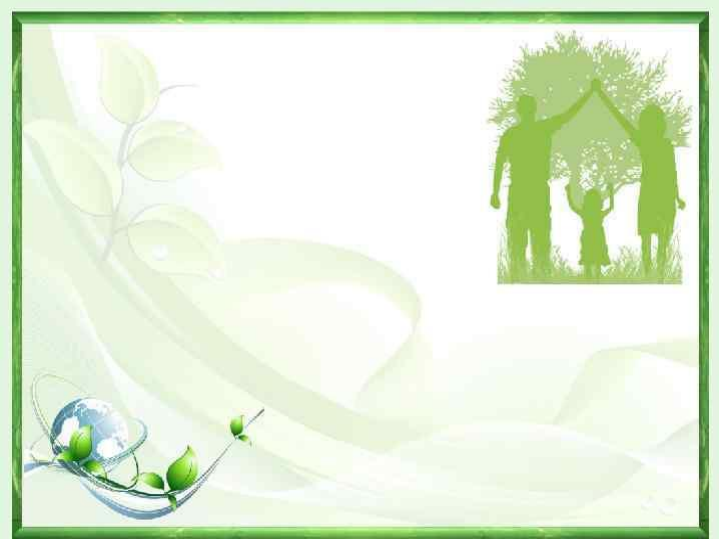 Игра «Классификация птиц, насекомых, зверей, рыб»
МАДОУ «Култаевский детский сад «Егоза»
Деминова Яна Мгеровна
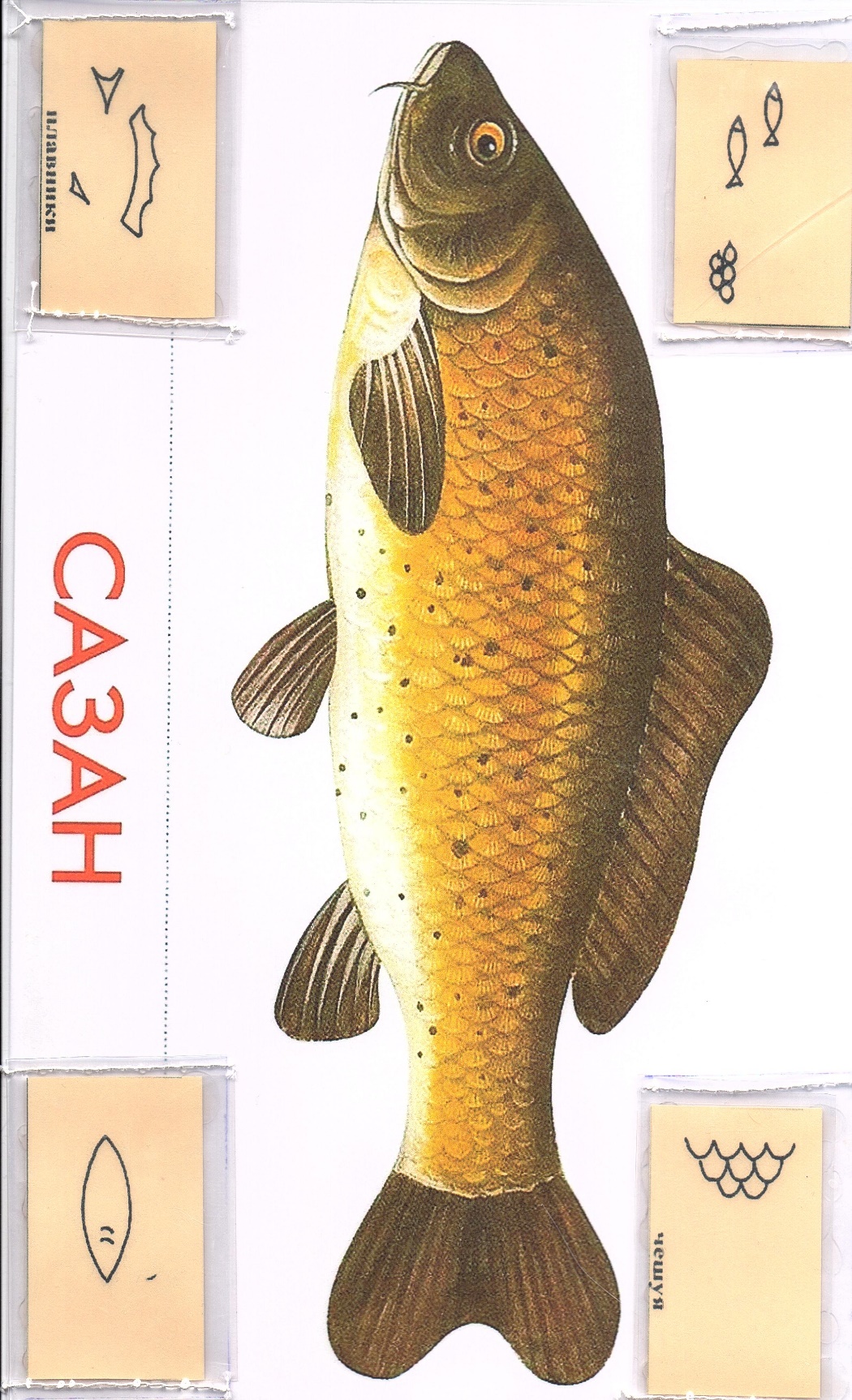 Рыбы: их отличительные признаки
Птицы: их отличительные   признаки
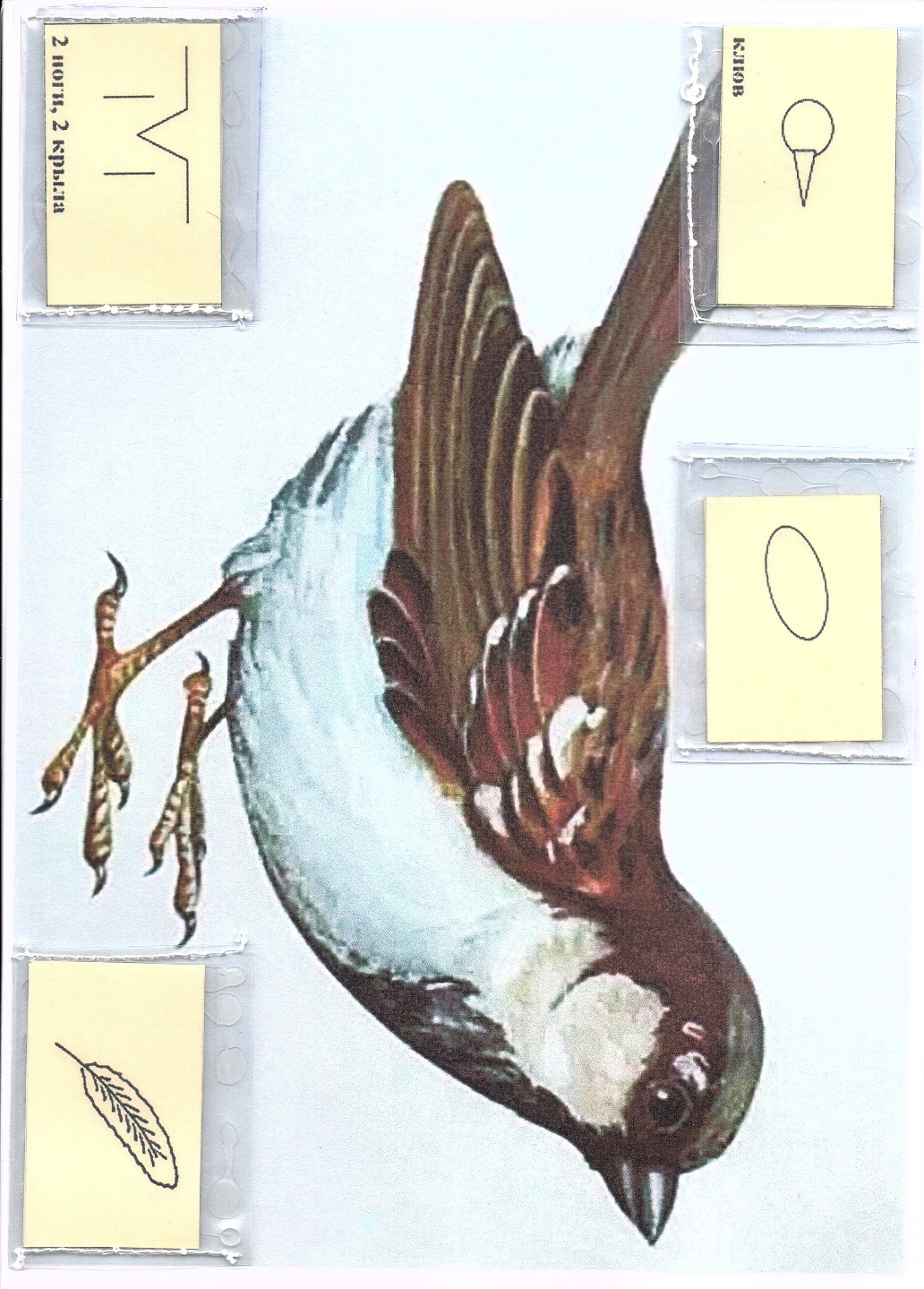 Насекомые: их отличительные признаки
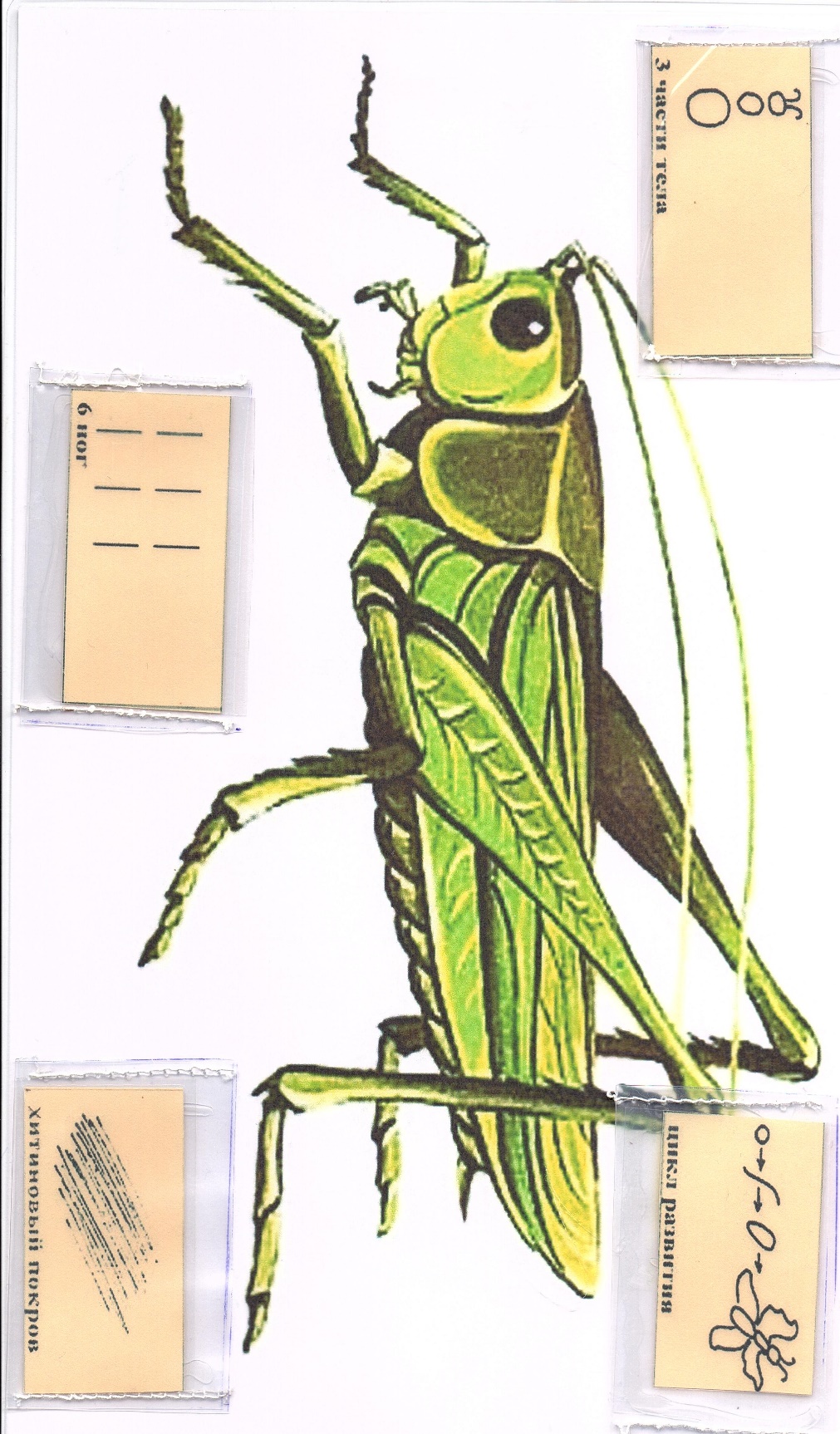 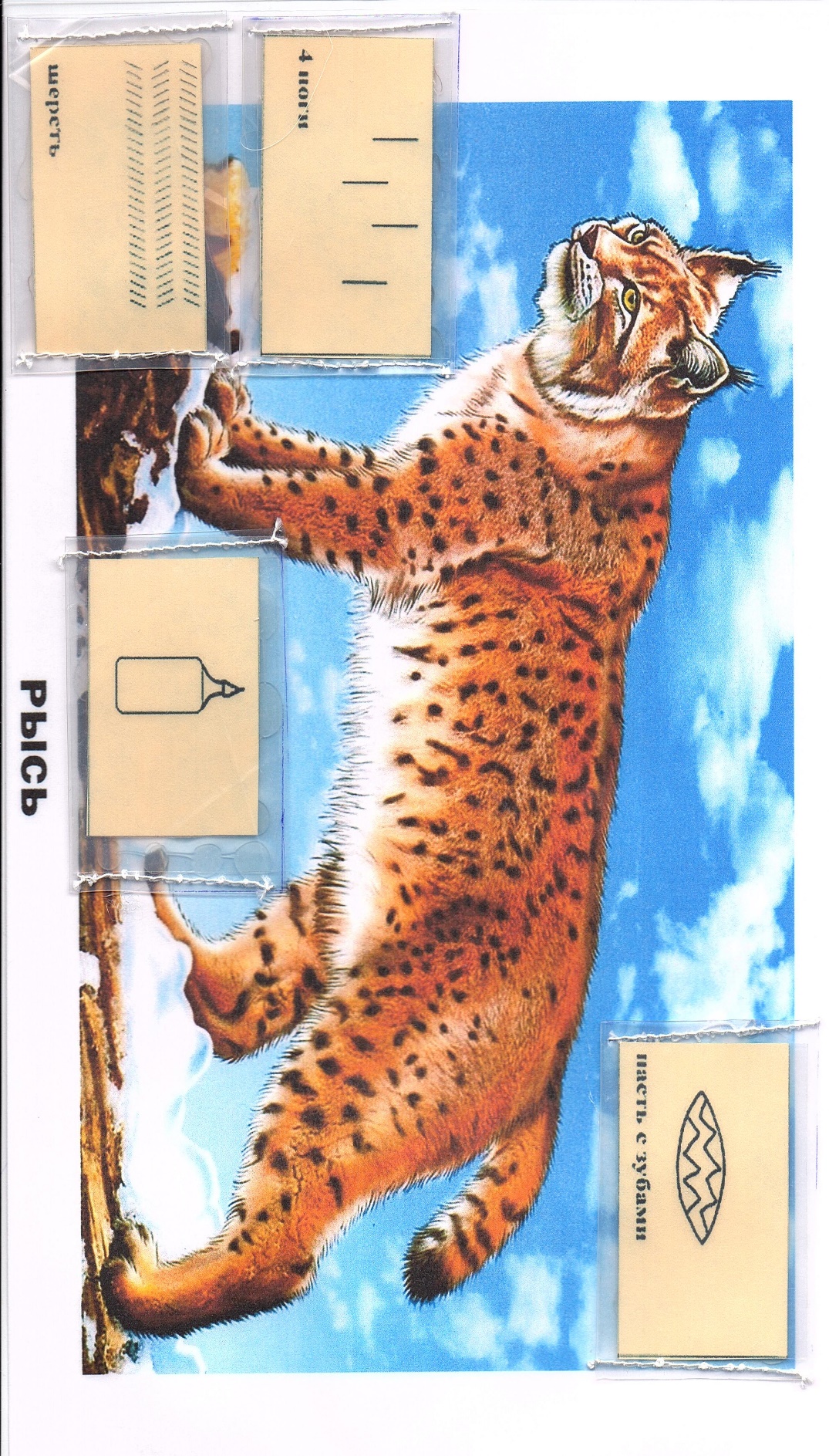 Звери: их отличительные признаки